ImizwaFeelings
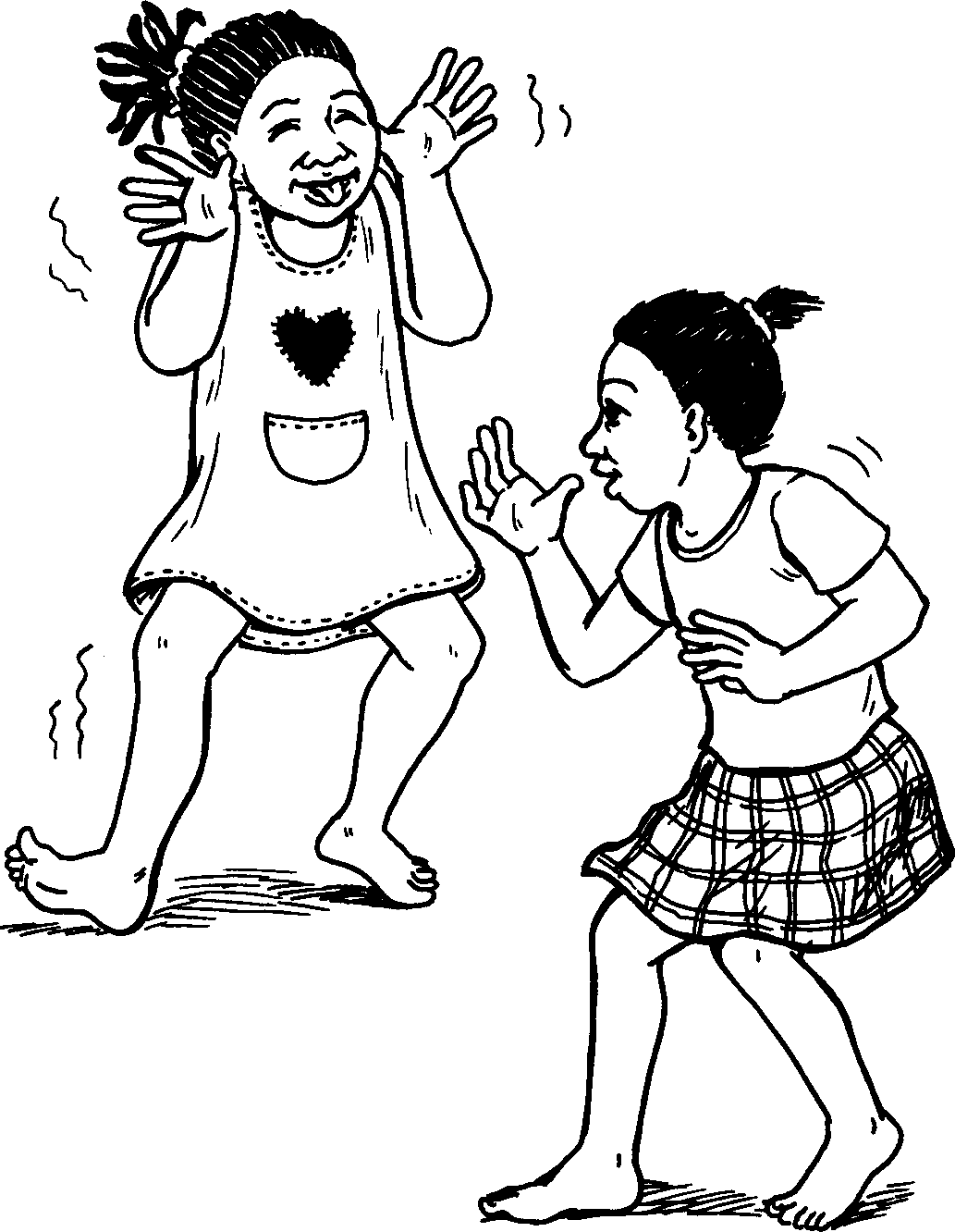 A story I isiZulu by Clare Verbeek, Thembani Dladla, Zanele Buthelezi

Illustrated by Kathy Arbuckle
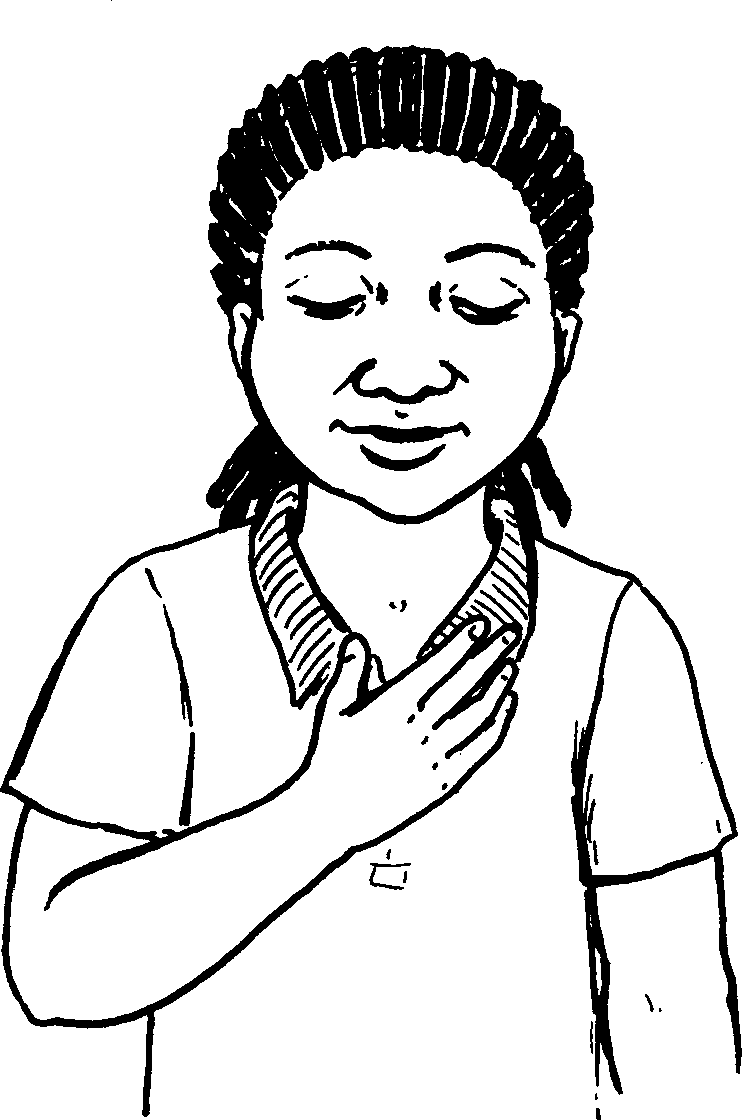 Inhliziyo yami inemizwa eminingi.
My heart feels a lot of things.
2
Ngiye ngijabule uma ugogo esixoxela izindaba ebusuku.
I feel happy when my granny tells us stories in the evening.
3
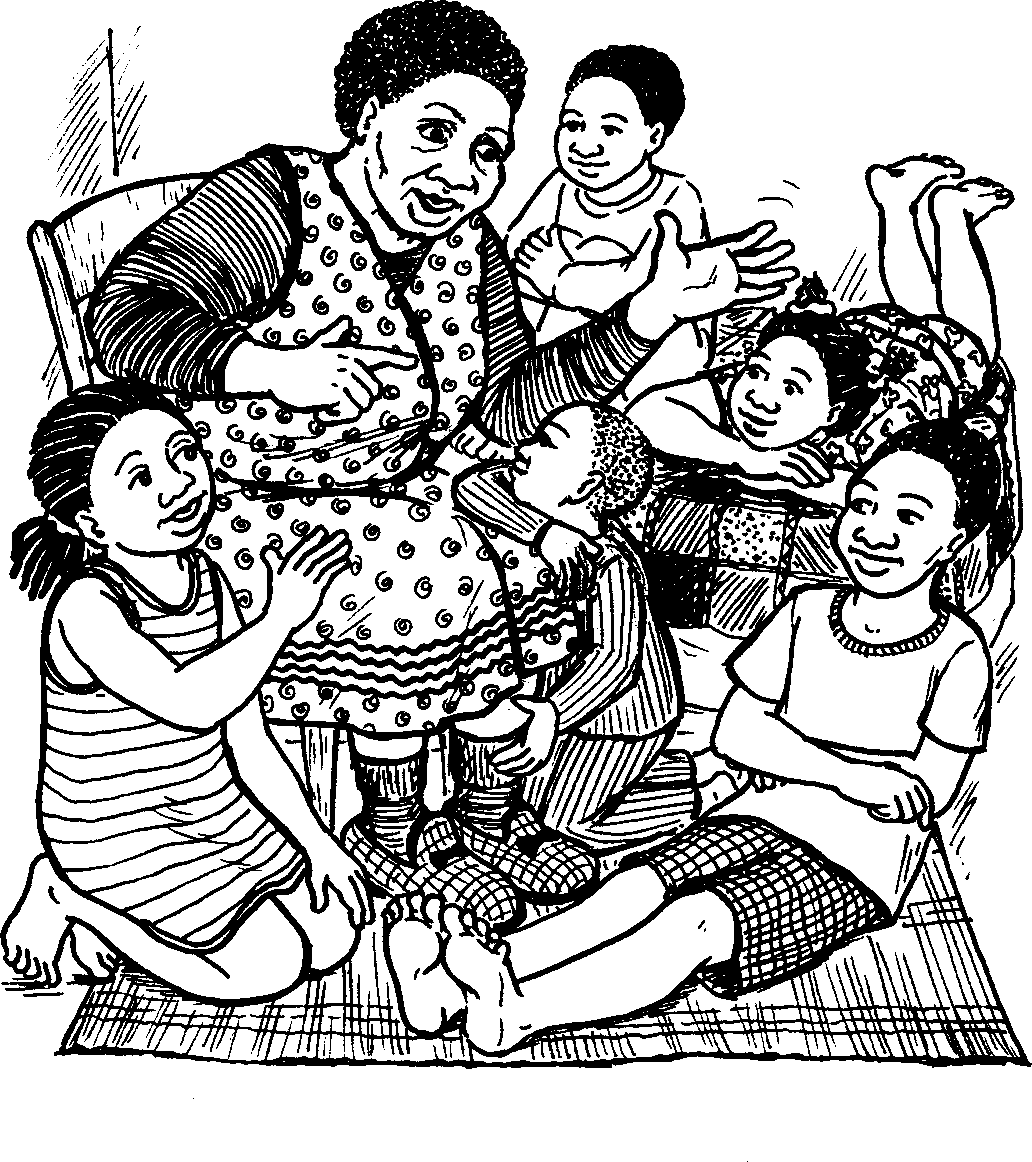 4
Ngiye ngizizwe ngiyisilima uma ngidlala nomngani wami.
I feel stupid when I play with my friend.
5
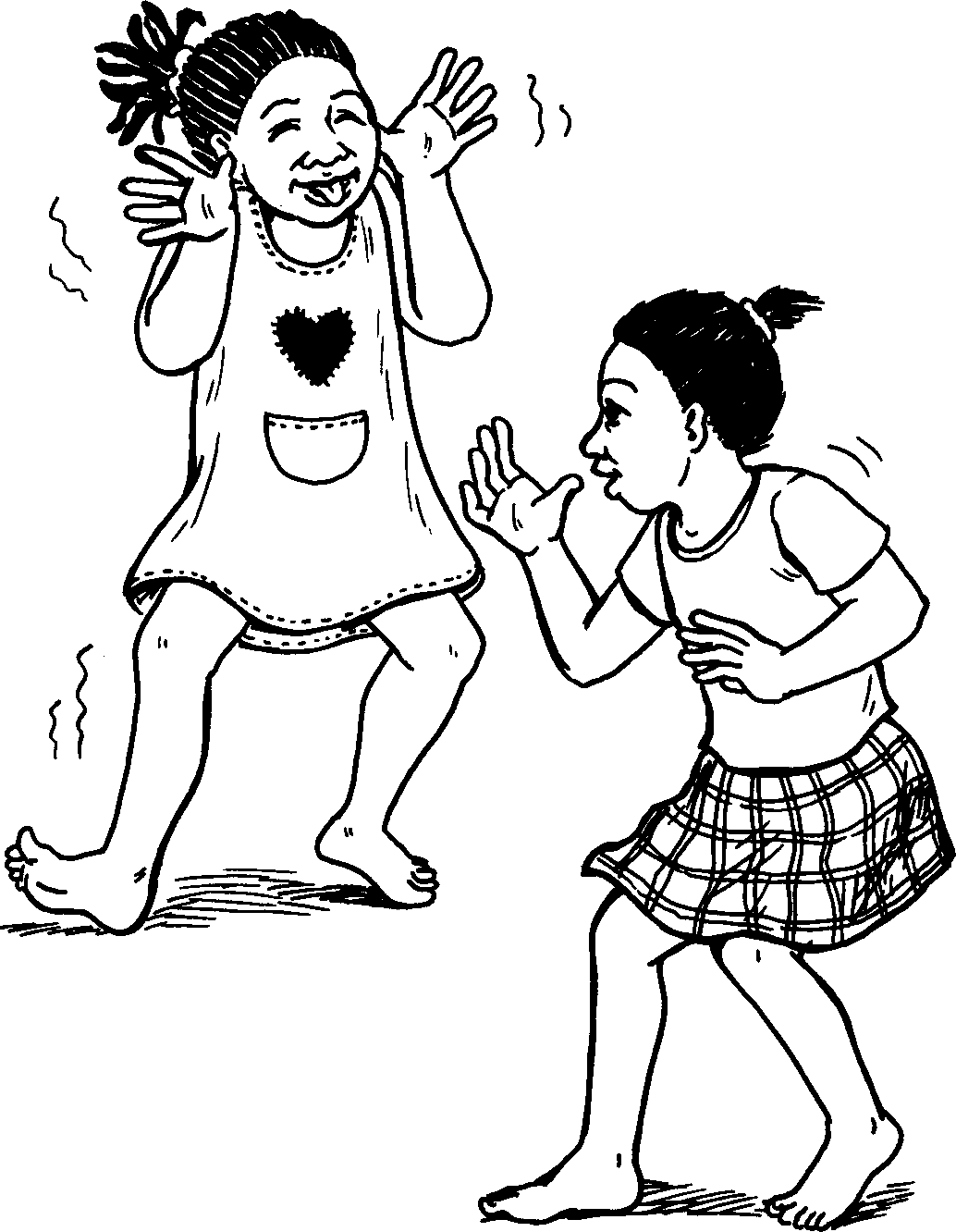 6
Ngiphatheka kabi uma ubaba ethi akanayo imali.
I feel bad when my dad says he does not have money.
7
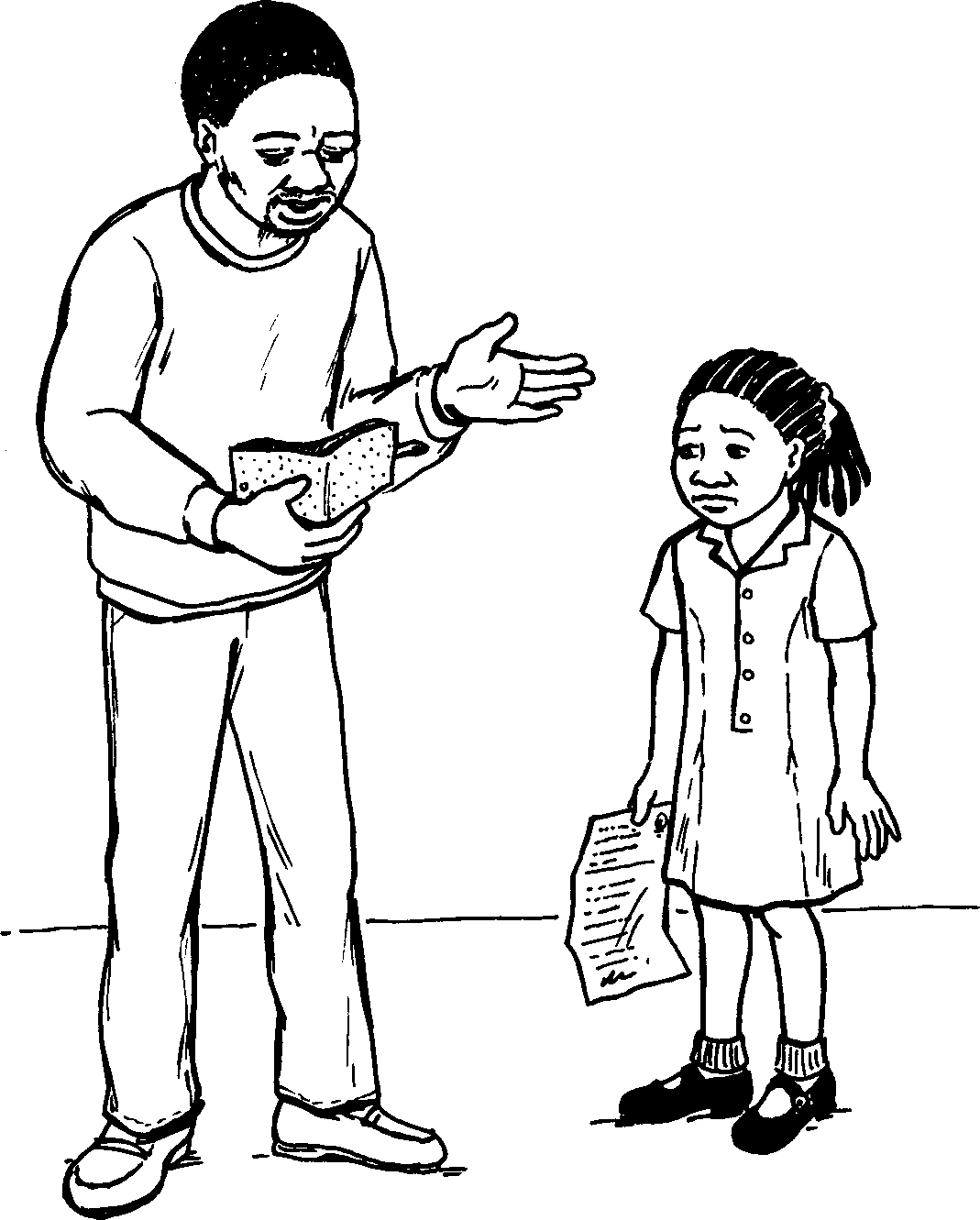 8
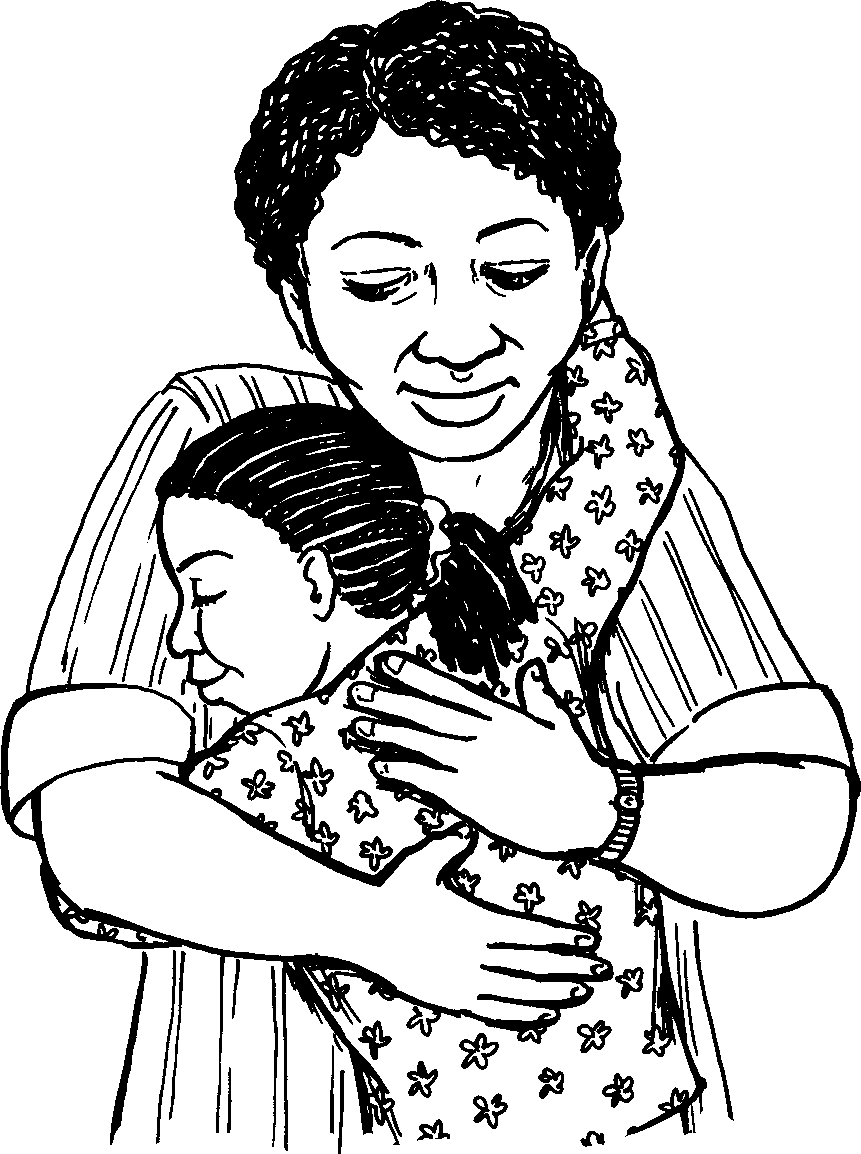 Ngizizwa ngithandwa uma umama engigona.
I feel loves when my mom gives me a hug.
9
ImizwaFeelings
Story in isiZulu by Clare Verbeek, Thembani Dladla, Zanele Buthelezi
Kathy Arbuckle
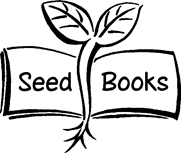